KELOMPOK SOSIAL
Oleh. Amida Yusriana
MANUSIA SEBAGAI MAHLUK SOSIAL
Naluri manusia untuk selalu hidup dengan orang lain disebut dengan Gregariousness, karenanya manusial dikenal dengan social animal.
Setiap tindakan manusia selalu berkesinambungan dengan reaksi manusia lainnya, hal ini karena sejak lahir manusia memiliki 2 keinginan dasar:
Keinginan untuk menjadi satu dengan manusia lain di sekelilingnya (masyarakat);
Keinginan untuk menjadi satu dengan suasana alam di sekelilingnya
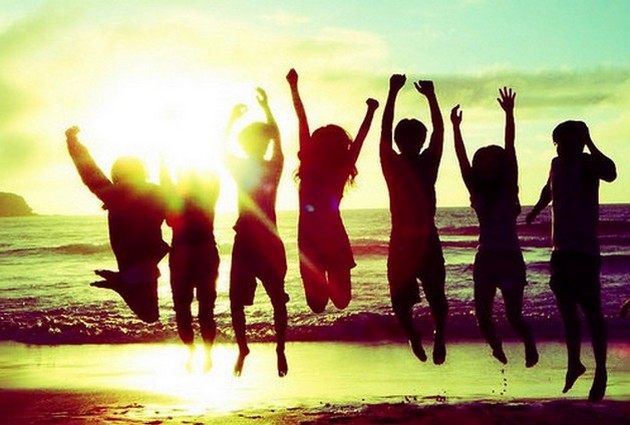 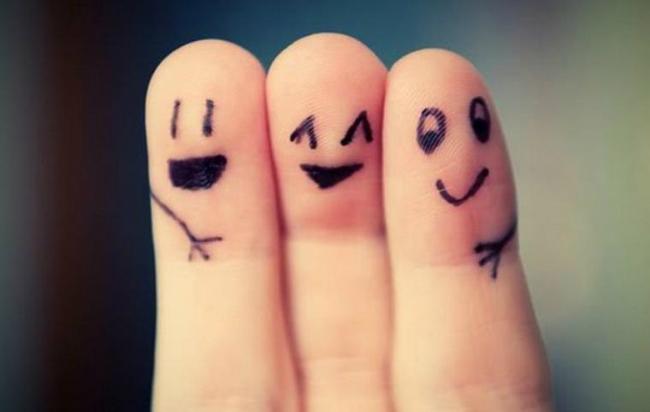 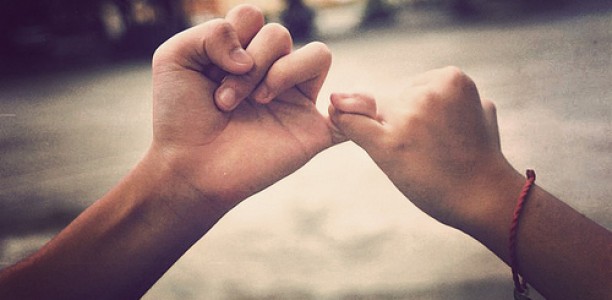 KELOMPOK SOSIAL
Karena membutuhkan manusia lain untuk bertahan hidup (makan, membuat rumah, dll) maka manusia kemudian membentuk kelompok sosial. 
Kelompok sosial adalah himpunan atau kesatuan manusia yang hidup bersama. Hubungan yang terbentuk terkait dengan hubngan timbal balik yang saling mempengaruhi dan juga kesadaran untuk saling tolong – menolong.
Namun, apakah semua himpunan manusia dapat dikatakan sebagai kelompok?
SYARAT KELOMPOK
1. Adanya kesadaran pada setiap anggota kelompok bahwa dia merupakan sebagian dari kelompok yang bersangkutan
2. Ada hubungan timbal balik antara anggota yang satu dengan yang lain
3. Ada suatu faktor yang dimiliki bersama sehingga hubungan antar mereka bertambah erat 
4. Berstruktur, berkaidah dan mempunyai pola perilaku
5. Bersistem dan berproses
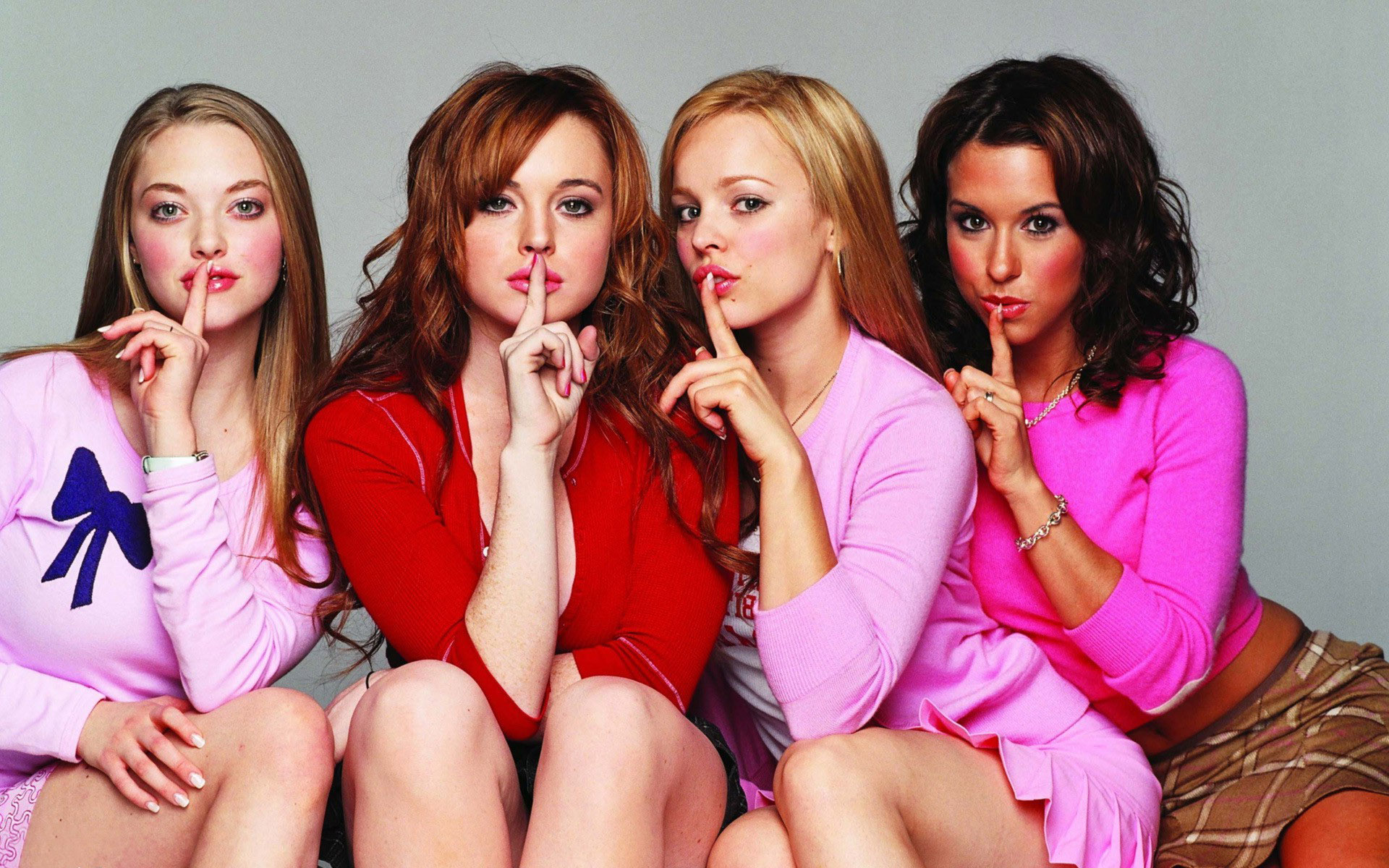 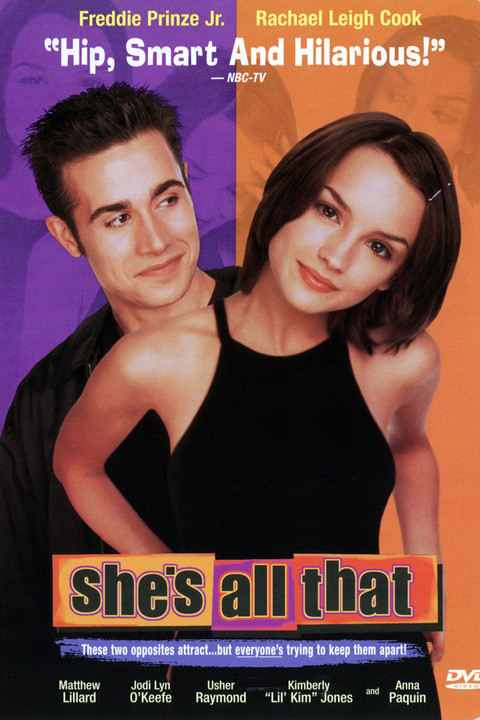 Tipe – tipe kelompok sosial
1. Berdasar jumlah orang: monad, dyad, triad 
2. Berdasar derajat interaksi: keluarga, rukun tetangga, desa, kota, korporasi dan negara
3. Berdasar kepentingan dan wilayah
In group dan out group
In Group adalah kelompok sosial dimana individu mengidentifikasikan dirinya
Out Group adalah kelompok sosial yang oleh individu diartikan sebagai lawan in groupnya. 
Perasaan in group dan out group didasari suatu sikap etnosentrisme yakni sikap yang menganggap nilai – nilai dalam kelompoknyalah yang terbaik
Lanjutan...
In-Group
Kita merasa sangat positif dan sepenuhnya merasa memiliki
Tempat dimana individu mengidentifikasikan dirinya sebagai in-group nya. 
Ada sisi superioritas
Out-Group
Kelompok yang menjadi lawan in group nya dan sering dikaitkan dengan istilah-istilah “kami atau kita” dan “mereka”. 
Kita mengidentifikasi kelompok lain sebagai kelompok yang buruk, inferior, aneh, salah, dan hal-hal negatif lainnya.
PRIMARY GROUP & SECONDARY GROUP
Kelompok Primer:I
Permanen dan saling mengenal antara anggota
Melekat di kepribadian dan tak kan terganti
peleburan individu ke dalam kelompok
tujuan individu = tujuan kelompok
Kelompok Sekunder:
Kelompok besar yg terdiri dari banyak orang
Hubungannya tidak perlu berdasarkan saling mengenal secara pribadi dan sifatnya tidak begitu langgeng
Contohnya kontrak jual beli, kepanitiaan, film maker crew
PAGUYUBAN DAN PATEMBAYAN
Paguyuban (Gemeinshaft) 
Bentuk kehidupan bersama dimana anggotanya diikat oleh hubungan batin yang murni dan bersifat alamiah dan kekal. 
Hubungan bersifat Intim, Privat, dan eksklusif (“kita” saja dan tidak untuk orang lain di luar “kita”) 
Keluarga, kelompok kerabatan, rukun tetangga dsb..
Berdasarkan : Ikatan darah, tempat dan jiwa-pikiran
Tiga tipe paguyuban:
1. Gemeinschaft By Blood: yaitu paguyuban yang merupakan ikatan yang didasarkan pada ikatan darah atau keturunan, contoh: keluarga, kelompok dan kekerabatan
2. Gemeinschaft of Place: yaitu suatu paguyuban yang terdiri dari orang yang berdekatan tempat tinggal sehingga dapat saling tolong menolong, contoh: rukun tetangga, rukun warga, arisan
3. Gemeinschaft of mind: yaitu paguyuban yang meskipun tidak terikat oleh darah atau tempat namun mereka terikat oleh ideologi yang sama. Contoh: Indonesia, JIL
Lanjutan...
Patembayan (Gesellshaft)
Ikatan untuk jangka waktu yang pendek
Bersifat sebagai suatu bentuk dalam pikiran belaka dan  strukturnya bersifat mekanis 
Hubungan perjanjian yang berdasarkan ikatan timbal balik
Contohnya: ikatan antara pedagang, organisasi dalam industri, dan sebagainya
FORMAL GROUP DAN INFORMAL GROUP
Grup formal
Kelompok yang mempunyai peraturan tegas dan sengaja diciptakan oleh anggota-anggotanya untuk mengatur hubungan antar sesama. 
Grup non formal
Tidak mempunyai struktur dan organisasi tertentu yang pasti. 
Biasanya terbentuk karena pertemuan yang berulangkali dan didasari oleh kepentingan dan pengalaman yang sama.
MEMBERSHIP GROUP & REFERENCE GROUP
Membership Group
Kelompok dimana setiap orang secara fisik menjadi anggota kelompok tertentu. 
Batas-batas untuk menentukan keanggotaan seseorang pada suatu kelompok secara fisik tidak dapat dilakukan secara mutlak karena perubahan keadaan. 
Situasi yang tidak tetap akan memengaruhi derajat interaksi di dalam kelompok sehingga ada kalanya seorang anggota tidak sering berkumpul dengan kelompok tersebut walaupun secara resmi dia belum keluar dari kelompok yang bersangkutan
Lanjutan...
Reference Group
Kelompok sosial yang menjadi acuan bagi seseorang (bukan anggota kelompok tersebut) untuk membentuk pribadi dan perilakunya. 
Seorang yang bukan anggota kelompok sosial bersangkutan mengidentifikasi dirinya dengan kelompok tadi.
KELOMPOK OKUPASIONAL & VOLUNTEER
Kelompok Okupasional
Kelompok ini timbul karena anggotanya memiliki pekerjaan yang sejenis
Contohnya kelompok profesi, ikatan dokter Indonesia (IDI)
Lanjutan...
Volunteer 
Kelompok orang yang memiliki kepentingan sama (pangan, papan, kasih sayang, dbs) namun tidak mendapatkan perhatian masyarakat. 
Tujuannya dapat memenuhi kepentingan anggotanya secara individual tanpa mengganggu kepentingan masyarakat secara umum.
KELOMPOK SOSIAL YANG TIDAK TERATUR
Kerumunan
Kehadiran orang secara fisik dan tertuju pd satu pusat perhatian
Batas kerumunan adalah melihat dan selama telinga dapat mendengarnya.
Merupakan suatu kelompok sosial yang sifatnya sementara, tidak terorganisasi, interaksi bersifat spontan dan tidak terduga, serta orang yang hadir dan berkumpul mempunyai kedudukan sosial yang sama.
Ccontoh: Menonton kecelakaan
Lanjutan...
Publik
Kelompok yang bukan merupakan kesatuan.
Interaksi terjadi secara tidak langsung melalui alat-alat komunikasi.
Pengumpulan publik dengan menggandeng nilai sosial atau tradisi masyarakat yang bersangkutan
Ccontoh: Penonton televisi, pendengar radio
TUGAS MINGGU DEPAN/kelompok
Carilah dua video singkat yang menggambarkan masalah di lingkungan masyarakat tertentu (boleh di Indonesia boleh di negara mana saja). Presentasikan video tersebut dengan menjelaskan: 
1. Analisa masalah dalam video
2. Analisa penyebab masalah timbul dalam masyarakat tersebut
3. Perubahan yang mungkin dapat terjadi di masyarakat dengan adanya masalah tersebut
4. Upaya pemerintah setempat dalam menangani masalah tersebut